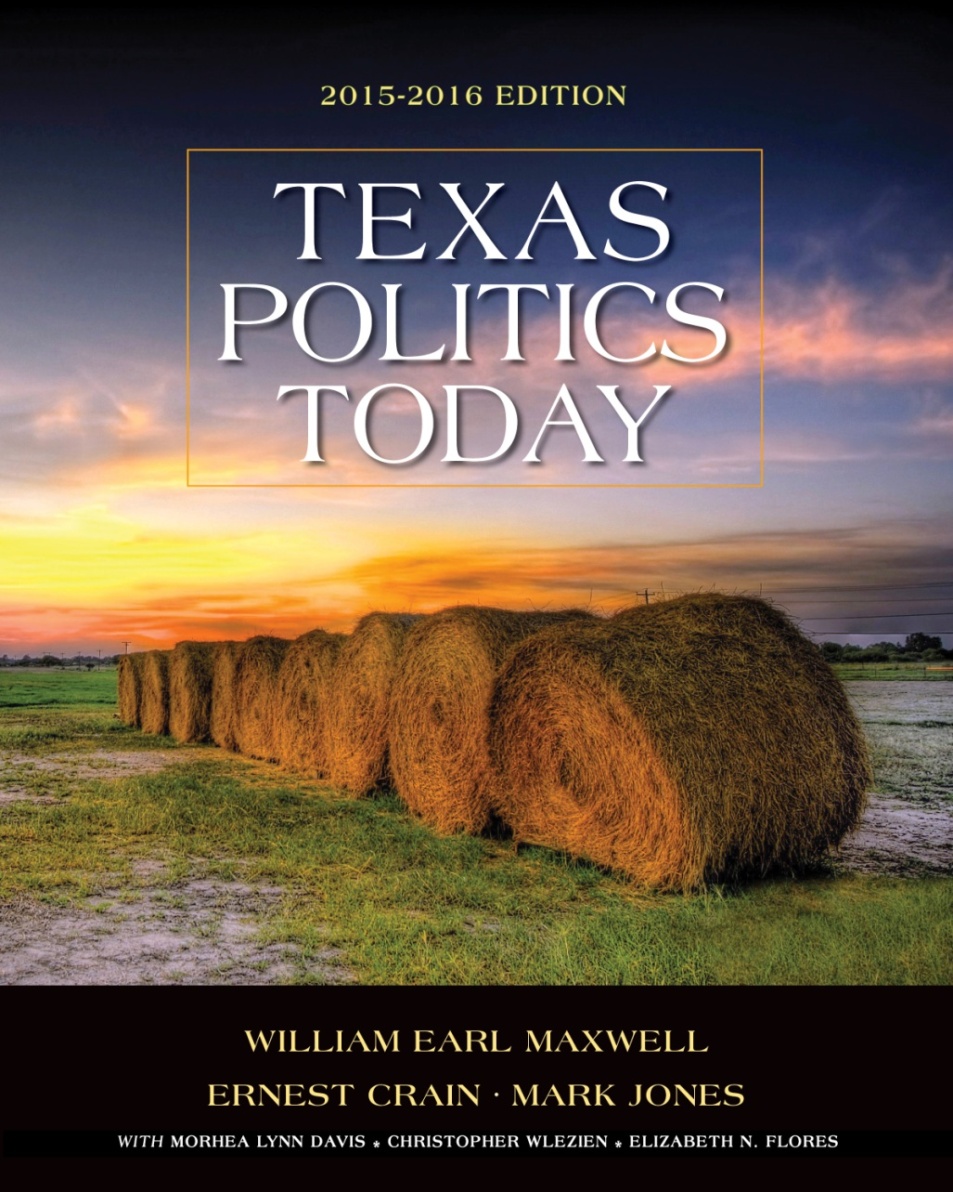 The Texas Executive Branch
Chapter 8
learning objectives
LO 8.1     Describe the governor’s office and the characteristics of the typical Texas governor. 
LO 8.2      Analyze both the governor’s powers of persuasion and the limits on them.  
LO 8.3      Analyze the structure and characteristics of the Texas bureaucracy. 
LO 8.4   	Analyze the political relationships among executive agencies, the public, interest groups, and elected officials.
LO 8.5      Evaluate strategies for holding state agencies accountable.
LO 8.6   	Apply what you have learned about the state’s executive branch.
Copyright © 2016 Cengage Learning. All rights reserved.
2
THE GOVERNOR’S OFFICE: QUALIFICATIONS, TENURE AND STAFF
Formal Qualifications for Governor
Informal Qualifications for Governor
Thirty years of age
An American citizen
Citizen of Texas for five years prior to election
WASP
Gender—the governor is historically male
Middle-aged
Businessperson or attorney
Republican (today)
Copyright © 2016 Cengage Learning. All rights reserved.
3
[Speaker Notes: The only female governor of Texas before Ann Richards (1991–1995) was Miriam A. Ferguson, who served for two nonconsecutive terms (1925–1927 and 1933–1935).]
THE GOVERNOR’S OFFICE: QUALIFICATIONS, TENURE AND STAFF
The only female governor of Texas before Ann Richards (1991–1995) was Miriam A. Ferguson, who served for two nonconsecutive terms (1925–1927 and 1933–1935).
Copyright © 2016 Cengage Learning. All rights reserved.
4
THE GOVERNOR’S OFFICE: QUALIFICATIONS, TENURE AND STAFF
Qualifications and Elections (cont.)
The nomination
Democratic primary: must forge coalition
Republican primary: contest between business-oriented conservatives and ideological conservatives
Well-funded campaigns
Copyright © 2016 Cengage Learning. All rights reserved.
5
In 2014, Texans elected Republican Greg Abbott as the state’s governor.
Copyright © 2016 Cengage Learning. All rights reserved.
6
[Speaker Notes: Source: Fort Worth Star-Telegram/MCT/Getty Images]
THE GOVERNOR’S OFFICE: QUALIFICATIONS, TENURE AND STAFF
Tenure, Removal, Succession, and Compensation
Governor serves 4-year term, no term limits
Removal only by impeachment 
House issues articles of impeachment (legislative equivalent of an indictment)
Senate acts as court
Two-thirds vote required to convict
 Succeeded by lieutenant governor (whenever the office of governor is vacated)
7
[Speaker Notes: Impeachment: Bringing formal charges against a public official and is the legislative equivalent of indictment for improper conduct in office.]
THE GOVERNOR’S OFFICE: QUALIFICATIONS, TENURE AND STAFF
Tenure, Removal, Succession, and Compensation
Compensation
Set by legislature at $150,000 annually
Among highest in nation
Copyright © 2016 Cengage Learning. All rights reserved.
8
[Speaker Notes: Impeachment: Bringing formal charges against a public official and is the legislative equivalent of indictment for improper conduct in office.]
THE GOVERNOR’S OFFICE: QUALIFICATIONS, TENURE AND STAFF
Staff
Evaluating appointees
Legislative liaisons
Budget preparation
Planning
Copyright © 2016 Cengage Learning. All rights reserved.
9
THE GOVERNOR’S POWERS
Informal (extralegal) powers
Powers that are not stated in rules, a law, or a constitution, but are usually derived from these legal powers
Formal (legal) powers
Powers stated in rules, a law, or a constitution
Copyright © 2016 Cengage Learning. All rights reserved.
10
THE GOVERNOR’S POWERS
Media access, party influence, and appointive powers to boards, commissions are all things that provide an opportunity for the governor to have greater influence on both the legislative and administrative policy.
Copyright © 2016 Cengage Learning. All rights reserved.
11
THE GOVERNOR’S POWERS
The governor’s ability to influence the making and executing of government policy depends on his or her:
 bargaining skills
ability to broker effectively between competing interests
persuasiveness
Copyright © 2016 Cengage Learning. All rights reserved.
12
A PLURAL EXEcUTIVE
The executive branch of Texas government is best described as fragmented.
Copyright © 2016 Cengage Learning. All rights reserved.
13
Texas’s Elected Officials
Copyright © 2016 Cengage Learning. All rights reserved.
14
[Speaker Notes: Figure 8.1 A combination of political culture and Texas’s Constitution has created one of the most structurally fragmented state governments in the nation and limited the governor’s formal administrative bargaining powers.]
THE GOVERNOR’S POWERS OF PERSUASION
The Governor as Chief Executive
 Appointive powers
Interest-group concerns
Influence of the Senate
Senatorial courtesy: The tradition of allowing a senator to reject the governor’s appointment of a political enemy from the senator’s district. 
Bureaucratic concerns
Copyright © 2016 Cengage Learning. All rights reserved.
15
[Speaker Notes: Senatorial courtesy: The tradition of allowing a senator to reject the governor’s appointment of a political enemy from the senator’s district.]
The Board and Commission System
Copyright © 2016 Cengage Learning. All rights reserved.
16
[Speaker Notes: Figure 8.2  

How does the board and commission system reflect Texans’ traditional fear of executive power?]
THE GOVERNOR’S POWERS OF PERSUASION
The Governor as Chief Executive (cont.)
Removal Powers
Law Enforcement Powers
Military Powers
Clemency Powers
Judicial powers
Copyright © 2016 Cengage Learning. All rights reserved.
17
[Speaker Notes: Clemency powers: The governor’s powers to pardon, parole, and grant reprieves to convicted criminals.]
THE GOVERNOR’S POWERS OF PERSUASION
The Governor as Chief of State
Ceremonial duties
International function
Federal-State relations
Governor may request federal aid in times of a disaster, drought, or an economic calamity
Copyright © 2016 Cengage Learning. All rights reserved.
18
THE GOVERNOR’S POWERS OF PERSUASION
Governor as Party Chief
Influential position
Can reward supporters with political appointments
National party leader
Positions on national issues
Copyright © 2016 Cengage Learning. All rights reserved.
19
THE GOVERNOR’S POWERS OF PERSUASION
Legislative Tools of Persuasion
The most influential bargaining tools of the governor 
Message power
Constitution requires that a state-of-the-state message must be given by the governor at the beginning of each legislative session.
Copyright © 2016 Cengage Learning. All rights reserved.
20
[Speaker Notes: Message power: The constitutional power to deliver the state of the state message and special messages to the legislature. 

Veto: A power which allows the governor to stop a bill from becoming law]
THE GOVERNOR’S POWERS OF PERSUASION
Legislative Tools of Persuasion
Budget powers
The veto (gives the Texas governor a strong bargaining position with legislators)
Power to stop a bill from becoming law
Item veto: Governor may remove funds for specific items or projects without killing the entire bill 
Not allowed to use pocket veto
Copyright © 2016 Cengage Learning. All rights reserved.
21
[Speaker Notes: Message power: The constitutional power to deliver the state of the state message and special messages to the legislature. 

Veto: A power which allows the governor to stop a bill from becoming law]
THE GOVERNOR’S POWERS OF PERSUASION
Legislative Tools of Persuasion
Can be overridden by 2/3 vote of legislature, but
Difficult to do (Only one overridden since World War II)
Threat of a veto
An informal legislative power of the governor not mentioned in the constitution or the law 
One of the most persuasive tools of the governor
Gives the governor the opportunity to shape legislation
Copyright © 2016 Cengage Learning. All rights reserved.
22
[Speaker Notes: Message power: The constitutional power to deliver the state of the state message and special messages to the legislature. 

Veto: A power which allows the governor to stop a bill from becoming law]
THE GOVERNOR’S POWERS OF PERSUASION
The governor’s authority to reject a proposed law is almost an absolute power because the legislature is seldom in session when the governor issues a veto.
Most bills passed at end of session 
Legislature cannot override veto isuued after session is over
Copyright © 2016 Cengage Learning. All rights reserved.
23
[Speaker Notes: Message power: The constitutional power to deliver the state of the state message and special messages to the legislature. 

Veto: A power which allows the governor to stop a bill from becoming law]
THE GOVERNOR’S POWERS OF PERSUASION
Legislative Tools of Persuasion (cont.)
Special sessions
Called only by Governor
Agenda determined by Governor
Copyright © 2016 Cengage Learning. All rights reserved.
24
[Speaker Notes: The Texas governor’s office ranks below the average of other state governors. In fact, the Texas governor’s overall institutional power ranking is 35th  among the 50 states. By comparison, Massachusetts’ governor ranks 1st and Vermont’s ranks 50th.]
THE GOVERNOR’S POWERS OF PERSUASION
Fact-finding commissions
Used to delay the actual consideration of a “political hot potato” until it has cooled.
They can serve as trial balloons to measure public acceptance of various proposals.
They are a means to inform and increase interest group support.
Copyright © 2016 Cengage Learning. All rights reserved.
25
[Speaker Notes: The Texas governor’s office ranks below the average of other state governors. In fact, the Texas governor’s overall institutional power ranking is 35th  among the 50 states. By comparison, Massachusetts’ governor ranks 1st and Vermont’s ranks 50th.]
THE GOVERNOR’S POWERS OF PERSUASION
Compared to those of other states, the governor of Texas has weaker executive and administrative powers.
In fact, the Texas governor’s overall institutional power ranking is 35th among the 50 states.
Would Texas benefit from having a stronger governor? Why? Why not?
Copyright © 2016 Cengage Learning. All rights reserved.
26
[Speaker Notes: The Texas governor’s office ranks below the average of other state governors. In fact, the Texas governor’s overall institutional power ranking is 35th  among the 50 states. By comparison, Massachusetts’ governor ranks 1st and Vermont’s ranks 50th.]
the texas administration
The system of officials and their employees administering or managing government policies and programs is called bureaucracy.
No one officially in charge of Texas bureaucracy
most distinctive characteristic of the Texas administration 
Fragmented into elective and appointive positions
Copyright © 2016 Cengage Learning. All rights reserved.
27
[Speaker Notes: Bureaucracy: The part of the executive branch that actually administers government policies and programs.]
the texas administration
Texas has a plural executive, which means that the governor shares executive power with several other independently elected executives and boards.
Elected executive officials are not directly responsible to the governor
More than 200 separate entities
Copyright © 2016 Cengage Learning. All rights reserved.
28
[Speaker Notes: Bureaucracy: The part of the executive branch that actually administers government policies and programs.]
the texas administration
The Sunset Advisory Commission  makes recommendations as to the alteration, termination, or continuation of about 130 state boards, commissions, and agencies.
Copyright © 2016 Cengage Learning. All rights reserved.
29
[Speaker Notes: Bureaucracy: The part of the executive branch that actually administers government policies and programs.]
the texas administration
A system that allows the chief executive to appoint and remove top-level administrators, thereby giving the chief executive more control over the administration is called cabinet system.
Copyright © 2016 Cengage Learning. All rights reserved.
30
[Speaker Notes: Bureaucracy: The part of the executive branch that actually administers government policies and programs.]
the texas administration
Elected Executives and the Plural Executive System
Lieutenant Governor
Part of executive branch, but source of power is legislative branch
President of the senate
Ex officio chair of Legislative Budget Board, the Legislative Council, and Legislative Audit Board
Copyright © 2016 Cengage Learning. All rights reserved.
31
the texas administration
Elected Executives and the Plural Executive System (cont.)
Attorney General
Interprets constitution through opinions
Represents state in civil and criminal litigation
But does not prosecute criminal cases
Attorney general’s opinion
Which are the attorney general’s most important powers? Why?
Copyright © 2016 Cengage Learning. All rights reserved.
32
[Speaker Notes: The Attorney General’s opinion: The attorney general’s interpretation of the constitution, statutory laws or administrative rules.]
the texas administration
Elected Executives and the Plural Executive System (cont.)
The attorney general is the lawyer for: 
State officials	
State board members
State agencies
Copyright © 2016 Cengage Learning. All rights reserved.
33
[Speaker Notes: The Attorney General’s opinion: The attorney general’s interpretation of the constitution, statutory laws or administrative rules.]
the texas administration
AG Advisory Opinions
Advisory opinions are technically not legally binding, but they carry great weight in Texas government.
Government officials usually follow these opinions even though they are not binding.
If an official ignores the opinions, the attorney general will not defend the action in court.
The attorney general has the power to give an opinion that a law or practice does or does not violate other laws or practices of the Texas or U.S. Constitutions.
Copyright © 2016 Cengage Learning. All rights reserved.
34
[Speaker Notes: The Attorney General’s opinion: The attorney general’s interpretation of the constitution, statutory laws or administrative rules.]
the texas administration
Elected Executives and the Plural Executive System (cont.)
Comptroller of Public Accounts
Manages financial activities of state government
Certifies state’s approximate biennial revenue
What is the comptroller’s most important 
constitutional duty?
Copyright © 2016 Cengage Learning. All rights reserved.
35
the texas administration
What is the most important constitutional duty for the comptroller of public accounts?

Certifying the approximate biennial revenue for the state
Copyright © 2016 Cengage Learning. All rights reserved.
36
the texas administration
Elected Executives and the Plural Executive System (cont.)
Commissioner of the General Land Office
The revenues from the management of public lands are dedicated to the Permanent School Fund, which benefits  public schools
Copyright © 2016 Cengage Learning. All rights reserved.
37
the texas administration
Elected Executives and the Plural Executive System (cont.)
Commissioner of Agriculture
Administers laws for both consumer and labor protection
Checking the accuracy of scales in meat markets.
Administering the Texas Agricultural Finance Authority.
Conducting research, educational, and regulatory activities relating to agriculture.
Copyright © 2016 Cengage Learning. All rights reserved.
38
the texas administration
Elected Executives and the Plural Executive System (cont.)
Commissioner of Agriculture
Administration of all agricultural purchase agreements.
Administration of the Texas food bank program.
Copyright © 2016 Cengage Learning. All rights reserved.
39
the texas administration
Appointed Executives
Secretary of State
State’s Chief Election Officer
By executive order, Governor Rick Perry directed the Secretary of State to serve as his liaison for Texas border and Mexican affairs.
Adjutant General
Health and Human Services Commissioner
Insurance Commissioner
Copyright © 2016 Cengage Learning. All rights reserved.
40
the texas administration
Boards and Commissions
Elective boards
Texas Railroad Commission
Texas State Board of Education
But, Commissioner of Education is not legally independent of the governor
Ex officio boards
Texas Bond Review Board
Appointed boards
Texas Commission on Environmental Quality
Advisory boards
Copyright © 2016 Cengage Learning. All rights reserved.
41
[Speaker Notes: One of the most important state regulatory boards in the United States is the Railroad Commission, a constitutionally authorized elective board whose three members serve for overlapping six-year terms. The governor fills vacancies on the board, and these appointees serve until the first election, at which time they may win election to the board in their own right.]
the texas administration
Characteristics of Bureaucracy
Size
Has increased dramatically
Mandates shift burden to local government
Copyright © 2016 Cengage Learning. All rights reserved.
42
the texas administration
Characteristics of Bureaucracy
Neutrality
No statewide civil service (or merit) system; Texas relies on patronage
Attempts to depoliticize with independent board and commission system
Local governments turning to nonpartisan elections
Copyright © 2016 Cengage Learning. All rights reserved.
43
[Speaker Notes: Civil service (or merit) system An employment system using competitive examinations or objective measures of
qualifications for hiring and promoting employees.]
the texas administration
Characteristics of Bureaucracy
Privatization
Conservative support
Contract spoils
A practice in which politicians award contracts to their political supporters and contributors in the business community.
Hierarchy
Texas government not arranged hierarchically
Department of Transportation
44
[Speaker Notes: Privatization The hiring of private contractors to perform government services and perform government functions.

Contract spoils or contract patronage A practice in which politicians award contracts to their political supporters and
contributors in the business community.

Hierarchies Structures in which several employees report to a higher administrator who reports to higher authorities until eventually
all report to the single individual with ultimate authority over the entire organization.]
Texas Department of Transportation Organizational Structure
Copyright © 2016 Cengage Learning. All rights reserved.
45
[Speaker Notes: Figure 8.3 The organizational plan for the Texas Department of Transportation illustrates the apparent hierarchy in state agencies. Source: Texas Department of Transportation.

Keeping in mind that the governor appoints only the supervisory board of the Texas Department of Transportation, how can the governor control the day-to-day operations of this agency? In your answer, remember that the governor is also chief executive of almost 200 state agencies with similar structures, each jealously guarding their bureaucratic turf.]
the texas administration
Characteristics of Bureaucracy
Expertise
Public Support
Beneficial in battles over appropriations requests and jurisdiction
Copyright © 2016 Cengage Learning. All rights reserved.
46
THE BUREAUCRACY, POLITICS, AND PUBLIC POLICY
Clientele Groups
Benefit directly from agency programs
Most concerned with the laws and policies being administered by a government agency
Agency-clientele alliance 
Share information
Have common attitudes and goals
Exchange employees
Lobby the legislature together
47
[Speaker Notes: In Texas, some of the closer bedfellows are the Texas Good Roads and Transportation Association and the Texas Department of Transportation; oil and gas producers, processors, and distributors and the Texas Railroad Commission; the banking industry and the Department of Banking; and the Texas Medical Association and the State Department of Health.]
THE BUREAUCRACY, POLITICS, AND PUBLIC POLICY
Clientele Groups
The revolving door practices of special interest groups (clientele groups) help them gain influence over public policy.
48
[Speaker Notes: In Texas, some of the closer bedfellows are the Texas Good Roads and Transportation Association and the Texas Department of Transportation; oil and gas producers, processors, and distributors and the Texas Railroad Commission; the banking industry and the Department of Banking; and the Texas Medical Association and the State Department of Health.]
THE BUREAUCRACY, POLITICS, AND PUBLIC POLICY
The Governor
Agencies need for support depends on governor’s formal and informal powers
Appointive powers important
Governor’s support provides greater bargaining power with legislators and interest groups
How can political alliances enhance the power of the governor? What risks do they present?
Copyright © 2016 Cengage Learning. All rights reserved.
49
THE BUREAUCRACY, POLITICS, AND PUBLIC POLICY
Public Policy and the Iron Texas Star
Coalition between political actors, including:
Lieutenant governor
Speaker 
Standing committees
Governor
Administrators
Boards and commissions
Copyright © 2016 Cengage Learning. All rights reserved.
50
The Iron Texas Star Model
Copyright © 2016 Cengage Learning. All rights reserved.
51
[Speaker Notes: Figure 8.4 This model illustrates the relationship among interest groups, the governor, state agencies, and the presiding officers of the state legislature.

What are the bargaining chips that each of the entities at the five points of the Iron Texas Star bring to the table when engaging in the formulation of Texas public policy?]
THE BUREAUCRACY, POLITICS, AND PUBLIC POLICY
The Legislature, the Lieutenant Governor, and the Speaker 
Agencies dependent on legislative allies
Support of lieutenant governor and speaker most important
Plus finance and appropriations committees, Legislative Budget Board, Legislative Council
Copyright © 2016 Cengage Learning. All rights reserved.
52
THE BUREAUCRACY, POLITICS, AND PUBLIC POLICY
The Control of Information
Agencies control to benefit agency or constituent interests
Administration of the Law
Administrative review
Administrative law enforcement
Copyright © 2016 Cengage Learning. All rights reserved.
53
BUREAUCRATIC ACCOUNTABILITY
Bureaucratic Accountability
Accountability to the People
Elective accountability
Accountability to the Legislature
Accountability to the Chief Executive
Reformers advocate cabinet system
What are the advantages and disadvantages of a cabinet system headed by a strong chief executive?
Copyright © 2016 Cengage Learning. All rights reserved.
54
[Speaker Notes: Elective accountability:  Electing executive officers to make the bureaucracy directly accountable to the people through the democratic process.

Cabinet system: A system that allows the chief executive to appoint and remove top administrators.]
Structure of the Cabinet System
In a cabinet system used in some states and the national government, the chief executive directly appoints agency administrators and is ultimately responsible for their performance.
Copyright © 2016 Cengage Learning. All rights reserved.
55
[Speaker Notes: Figure 8.5
What are the advantages and disadvantages of a cabinet system headed by a strong chief executive?]
BUREAUCRATIC ACCOUNTABILITY
Bureaucratic Accountability (cont.)
Bureaucratic Responsibility
Open-meetings laws
Laws requiring that meetings of government bodies at all levels of government be open to the general public with some exceptions. 
Unannounced meetings a violation
Open-records laws
Laws that require most records kept by government to be open to the public.
Copyright © 2016 Cengage Learning. All rights reserved.
56
[Speaker Notes: Open-meetings laws: Laws requiring that meetings of government bodies at all levels of government be open to the general public with some exceptions. 

Open-records laws: Laws that require most records kept by government to be open to the public. 

Ombudsperson: An official who takes, investigates, and mediates complaints about government bureaucrats or policy.]
BUREAUCRATIC ACCOUNTABILITY
Bureaucratic Accountability (cont.)
Whistleblowers and ombudspersons
An official who takes, investigates, and mediates complaints about government bureaucrats or policy. 
Government employees who expose bureaucratic excesses, blunders, corruption, or favoritism are whistleblowers
Copyright © 2016 Cengage Learning. All rights reserved.
57
[Speaker Notes: Open-meetings laws: Laws requiring that meetings of government bodies at all levels of government be open to the general public with some exceptions. 

Open-records laws: Laws that require most records kept by government to be open to the public. 

Ombudsperson: An official who takes, investigates, and mediates complaints about government bureaucrats or policy.]
TX Governor rick perry will work hard for texas
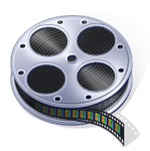 Click picture to view video
Copyright © 2016 Cengage Learning. All rights reserved.
58
video discussion questions
Why do governors call special sessions? Is this a formal or an informal power of the governor?
Based on his remarks in the video, would Perry be considered a business-oriented conservative or an ideological conservative?
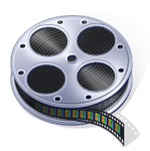 Copyright © 2016 Cengage Learning. All rights reserved.
59